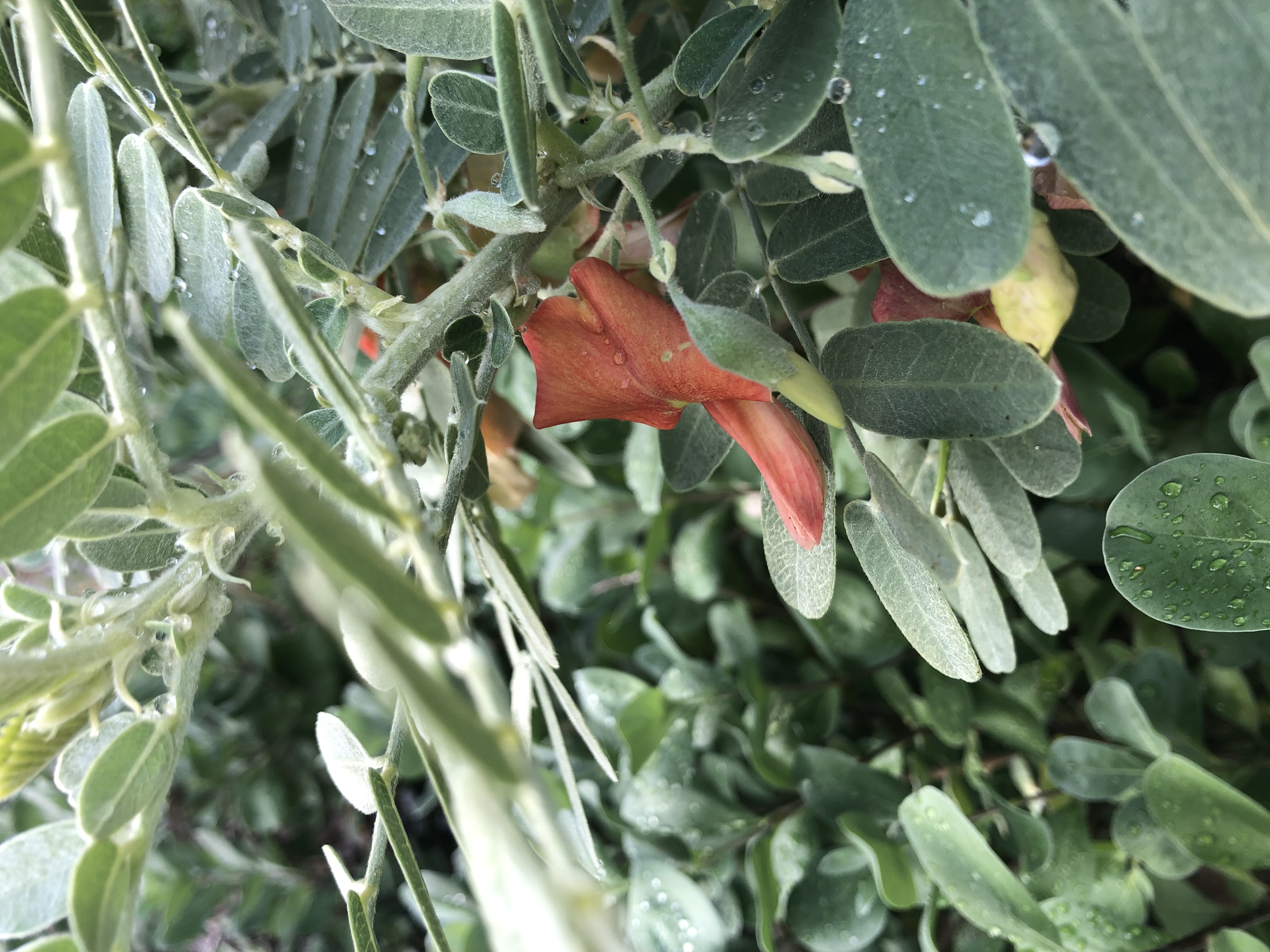 5 SensesB2B Virtual SpaPersonalized STRESS RELIEF IN 15 MinuteSThriving in Modern times with eastern traditions & Science
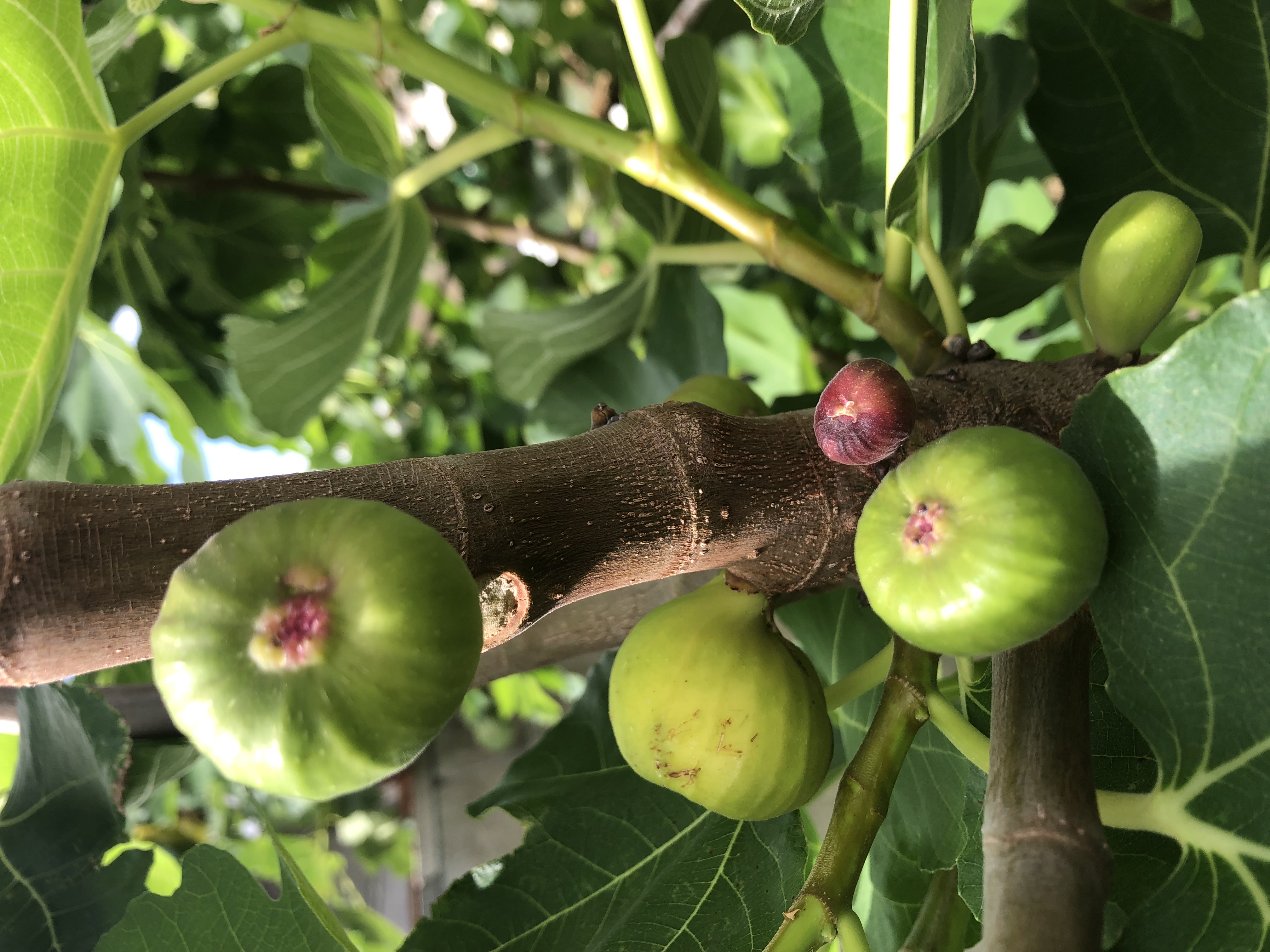 PRODUCT OVERVIEW5 Senses is a virtual spa that effectively eliminates stress for users in 15 minutes.The program includes a stress release exercise (5 minutes) followed by a short diagnostic survey validated by science from traditional Japanese medicine (7 minutes) and energizing (3 minutes). Users can scale the experience to the time they have available, for example after working out, on a work break, while waiting in a line or on hold.
2
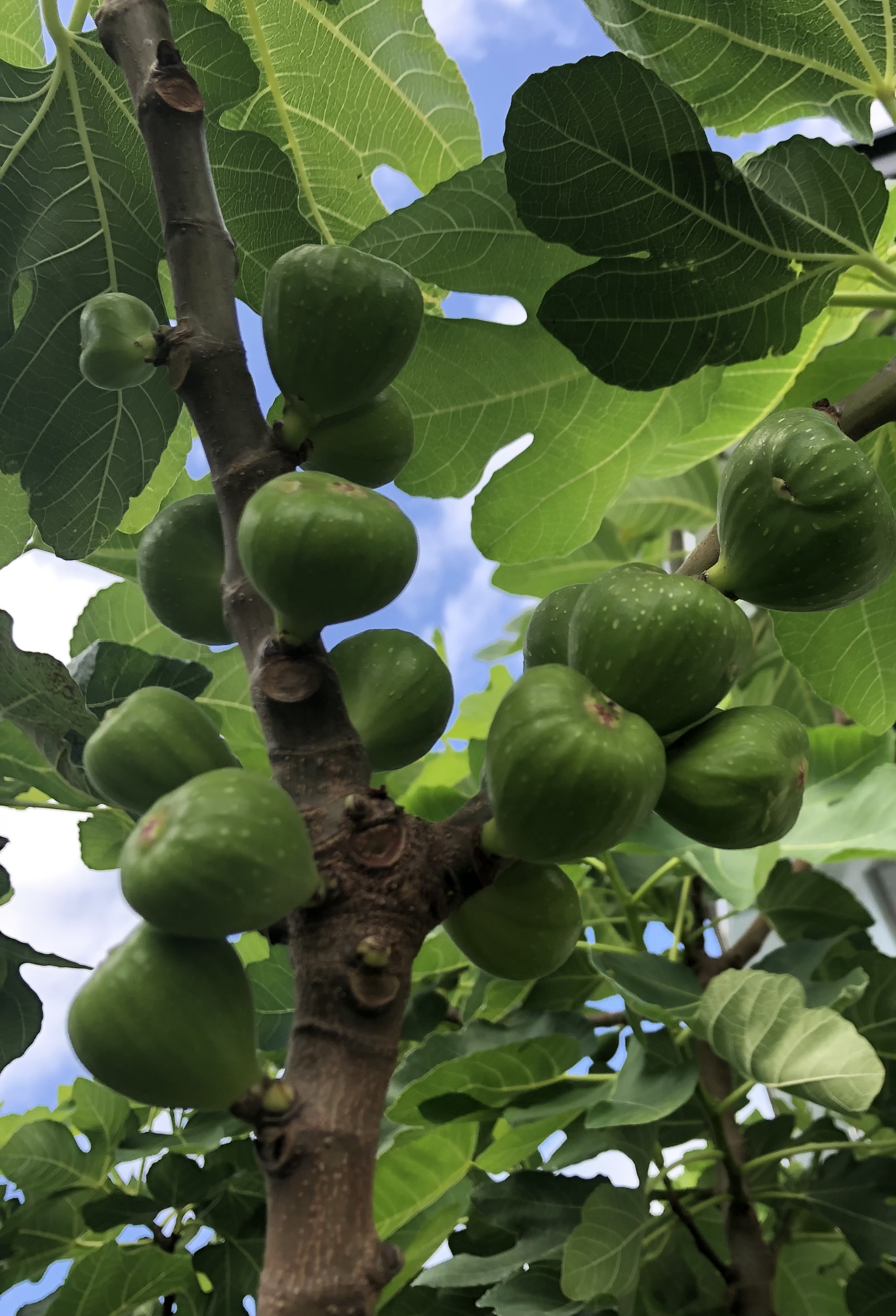 Market
1-2 years:
Wearable tech
Online travel providers
Corporate wellness

3-7 years:
Digital therapeutics
3
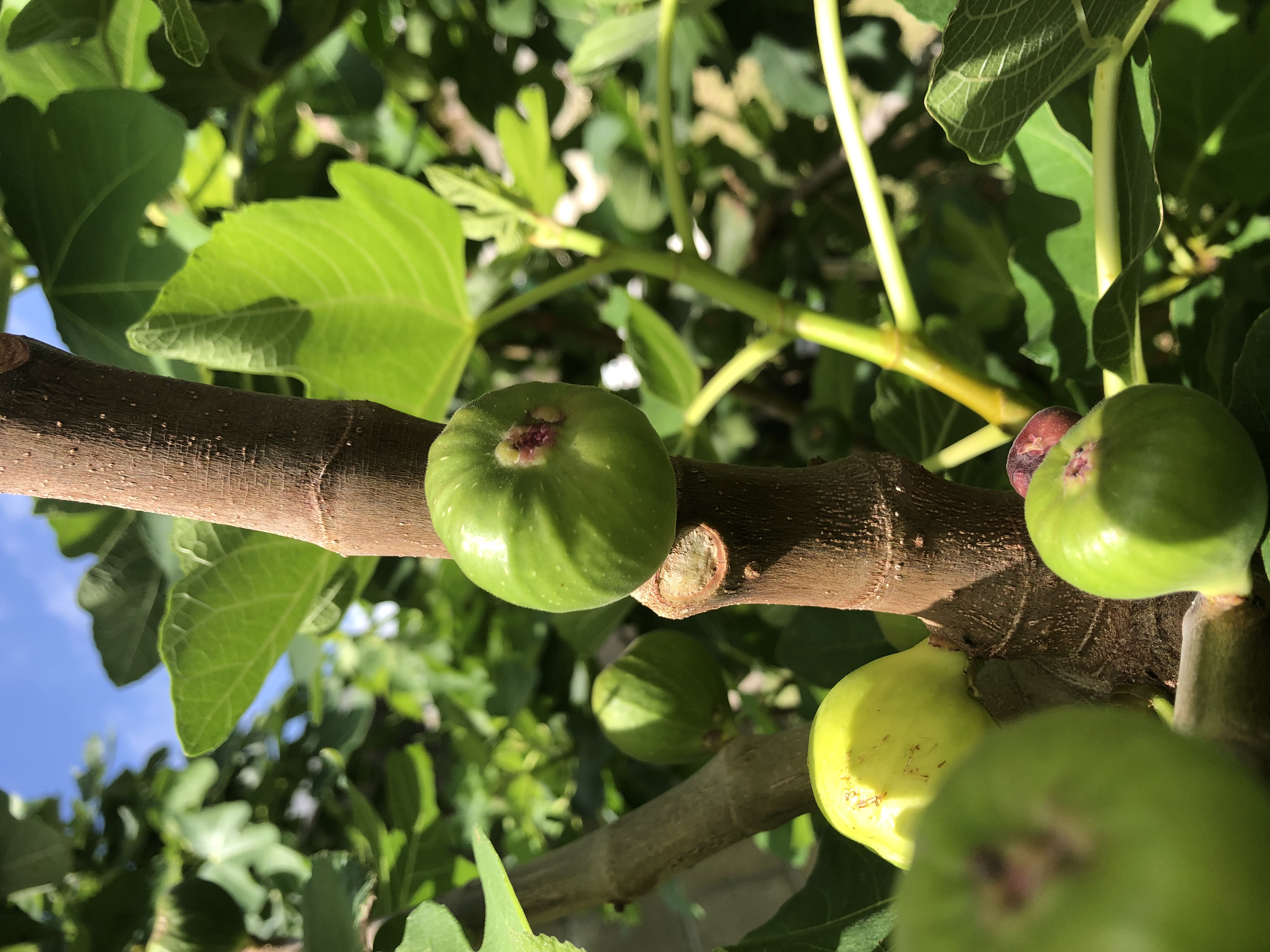 Tailor-made
The need of the hour is tailor-made wellness care that focuses on the characteristics and personality of each individual. Eastern approaches (Qi ) have persisted due to effectiveness, and some portion has crossed over and been validated by science: 
the foundation of 5 Senses.


5 Senses is a gentle and safe-for-all personalized program based in peer-reviewed science wrapped in practices used at the world’s leading luxury longevity spas. No special equipment is required and no supplements etc are recommended.
4
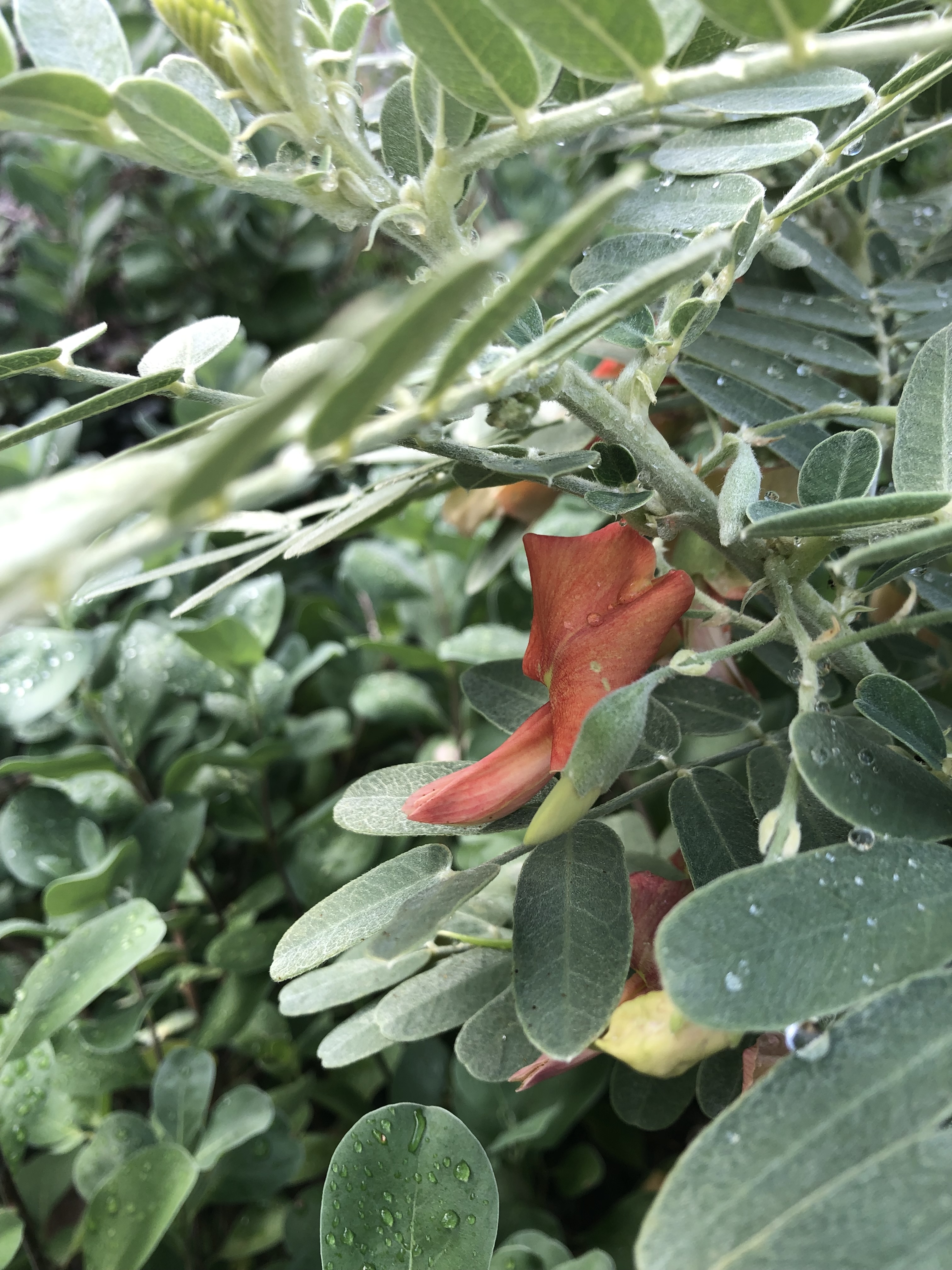 FOUNDER’S STORY
Katrina Nakamura PhD is a stress scientist exploring how our bodies and planet are coping with the changes coming at lightning speed. In short, not well, making stress relief an interesting problem to solve for human need. 

Katrina developed 5 Senses with skills gained at the Charité in Berlin (neuroscience) and operating Sosei Studio, a Japanese relaxation spa in Vancouver. Katrina has been solving stress-caused problems across scales using tech, co-winning the grand prize in the Partnership for Freedom Tech Challenge and raising $3.5 million to fix oceans and food and end modern slavery,
5
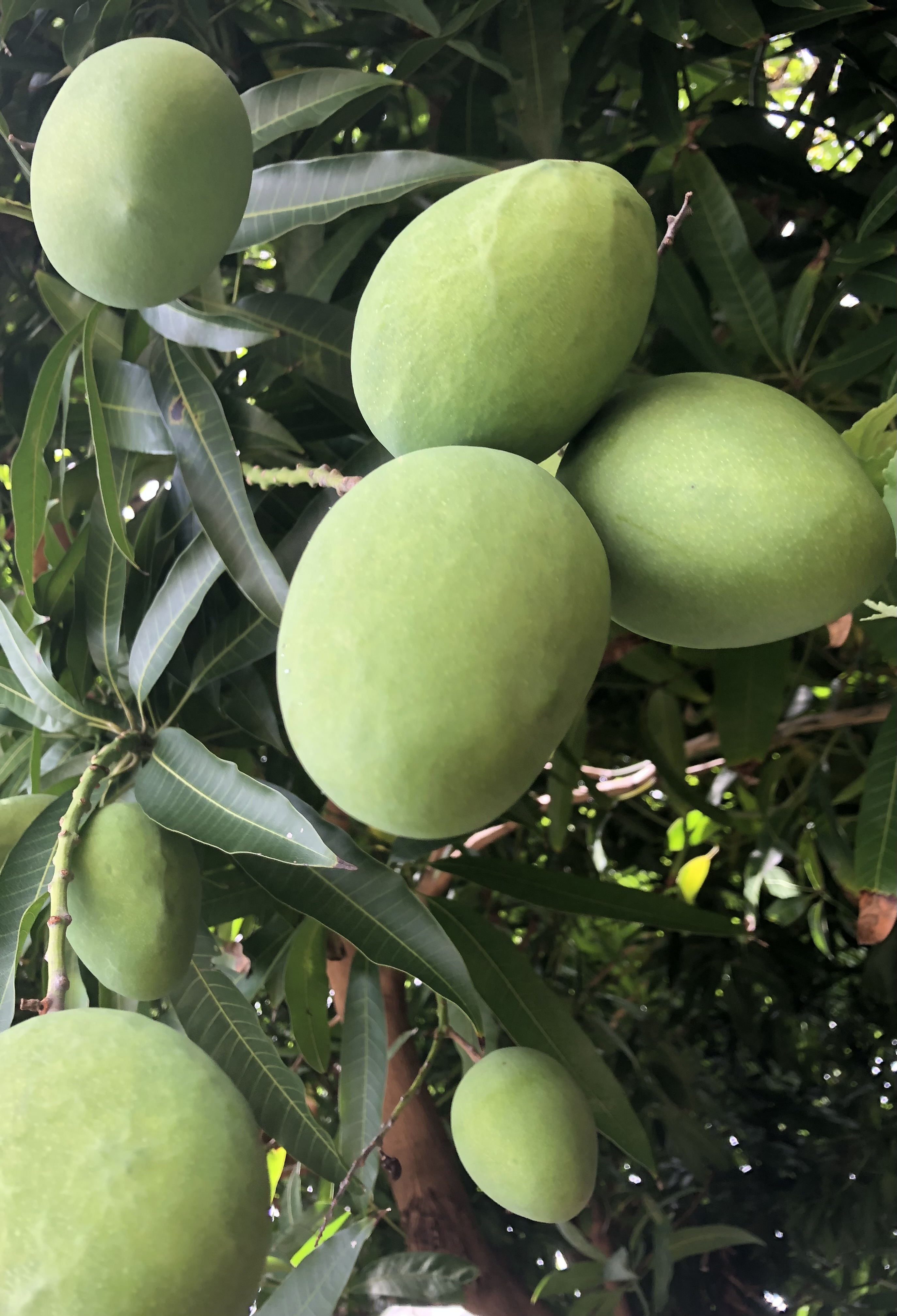 CURRENT STATUS
Initial revenue and capabilities plans were completed.
5 Senses content v1 is complete and being user tested then will be recorded in different languages/voices.
5 Senses market viability was researched and refined to B2B targets in wearable tech, online travel, and corporate wellness following discussions with Richard Jhang, StratMinds VC, Heatherly Bucher, Arena VP Product Marketing, and  participant volunteers at East Meets West. Luxury spas were removed as a B2B target thanks to feedback from the Halekulani Spa.
The 5 Senses platform might best be accessible by QR code, according to Richard Jhang’s input, lowering costs and avoiding the need to download an app. 
A contract developer will be hired to add AI capacity to the survey and configure to customer programs.
6
We’re seeking aligned partners to scale
our scientifically-backed stress reduction solution.

To identify the most profitable configuration for the program

Match and pilot with large corporate partners, and

Scale quickly.

Let’s create a calmer world together,
and bring stress relief to thousands of people in just 15 minutes a day.
MARKET FOR 5 SENSES Our target customers are large companies with a growing focus on health or wellness, especially stress management, and the infrastructure and customer base for a mutually beneficial partnership.Stress costs $1 trillion in lost productivity each year.
B2B Target 1: Wearable Tech Firms Selling Data-Driven WellnessPotential partners: Fitbit, Oura ring, Apple watch, WhoopWe gain a large customer base through their distribution.2024 value of wearable tech: $70.5 Billion2029 forecast value, at 6-16% year-on-year growth: $110-150 Billion (averaging forecasts)Wearables like Fitbit, Oura Ring, Apple Watch, and Whoop track vital metrics like heart rate variability (HRV), stress levels, sleep quality and physical activity—(1) data that can vary widely over 24 hours, the course of a week, energy and stress levels, (2) data that our service can help their customers to situate in a personalized context, and(3) data for validating our 15-minute stress relief experience and increasing its effectiveness.
Wearables and 5 SensesData-driven insights and personalized recommendations are a natural fit.Some wearables like Fitbit Sense 2, Sense, and the Samsung Galaxy watch already offer features like stress tracking, guided breathing and meditation but are not yet customizing how they communicate the meaning of the tracking data to their customers, or data variability, to be relevant to the state of their customer’s mind-body right now. Currently, wearables data are interpreted only from a Western science perspective in context of disease which can cause more stress. Adding an Eastern perspective gives wearables users more power to understand how their physical symptoms today may reflect current events in their life and can change. Eastern medicine methods detect patterns of symptoms from stress that may be independent of disease today but contribute to disease over time if left unrecognized.In an increasingly competitive market, wearables companies partnering with us will stand out by offering personalized physical + mental insights and suggestions for holistic health and effective stress reduction.
Revenue model: Licensing, subscription, priced per head or use. 5 Senses can be plugged into wearables stress programming or purchased as a premium add-on, like: “Unlock a personalized stress relief session tailored to your heart rate variability (HRV).”Access: 5 Senses sessions can be integrated to a wearable tech company’s platform, via an app or preferably by QR code to our dedicated platform for no need to download an app. Custom content is available to wearables firms to offer when their customers are checking their stress level or HRV data and customized to data readings. Fitbit could offer an integrated stress management program with our 15-minute sessions under their branding, for example, paying us a fee per user or a licensing fee. Possibilities include:(1) a white-label version of our virtual spa for wearables companies to brand as their own,(2) corporate subscriptions: employees receive 15-minute sessions based on their data.(3) co-branded personalized wellness/stress relief kits touching 5 senses (Kampo herbal body spray, flower oil or candle, acupressure guide and tools, herbal teas, colored light mask, playlist, code to access audio exercises, 3 months subscription for stress relief sessions integrated to the wearables app, etc).
B2B Target 2: Online Travel ProvidersPotential partners: JTB, Expedia, AirBnBCurrently about 45-50% of travel is booked online.Global Online Travel Market: $661 Billion (2022), 18% CAGR, projected $1.52 trillion by 2027We can integrate our virtual spa services into online travel platforms and benefits programs and earn revenue from bundled packages or API usage charges. The largest travel agencies in the world are keeping their customers online through browsing, booking, traveling, then sharing trip memories with others. They are doing this by adding value-adding experiences, according to an experience planner at JTB (met at EMW;) and  looking for “Wow!” factor experiences to help their customers stay on-app. This builds JTB’s revenues with few Japanese now visiting Hawaii but spending far more per person for example.
B2B Target 3: Large Firms with Wellness and Productivity ProgramsPotential partners: Telehealth/hospitals, universities, fitness and insurance providersCurrently about 45-50% of travel is booked online.Global Online Travel Market: $661 Billion (2022), 18% CAGR, projected $1.52 trillion by 2027We can integrate our virtual spa services into customer fitness benefits, employee health benefits and corporate culture programs to boost user contentment and productivity by effectively reducing stress. We can also integrate our virtual spa services into Human Resources software and benefits platforms like Workday, Zenefits, or Gusto.We can earn revenue from licensing fees, subscriptions or white-label solutions with recurring revenue, or from per-user pricing from bundled packages or API usage charges for example $8-10 per employee/month depending on usage, customization, and integration.
B2B Target 4: Digital therapeutics (dtx) 
We have plans for science-based monetization in partnerships with insurance or employers looking to cut mental health care costs by offering our stress reduction program with reimbursable codes under stress/anxiety management.

Our diagnostic survey is based in peer-reviewed science. As a stress scientist, Founder Dr. Katrina Nakamura has access to expert research partners at respected scientific institutions that could, in future, jointly produce outcomes that are scientifically significant through randomized controlled trials and peer-reviewed scientific validation.

Currently the audio exercises derive from sophrology techniques for stress release, as are being used at luxury spas like Clinique la Prairie and Chenot Palace Weggis. As new versions of our program are released, they will include and reference the most advanced science on stress reduction, for transparency and verification of our product.
Financials
15
Financials
16
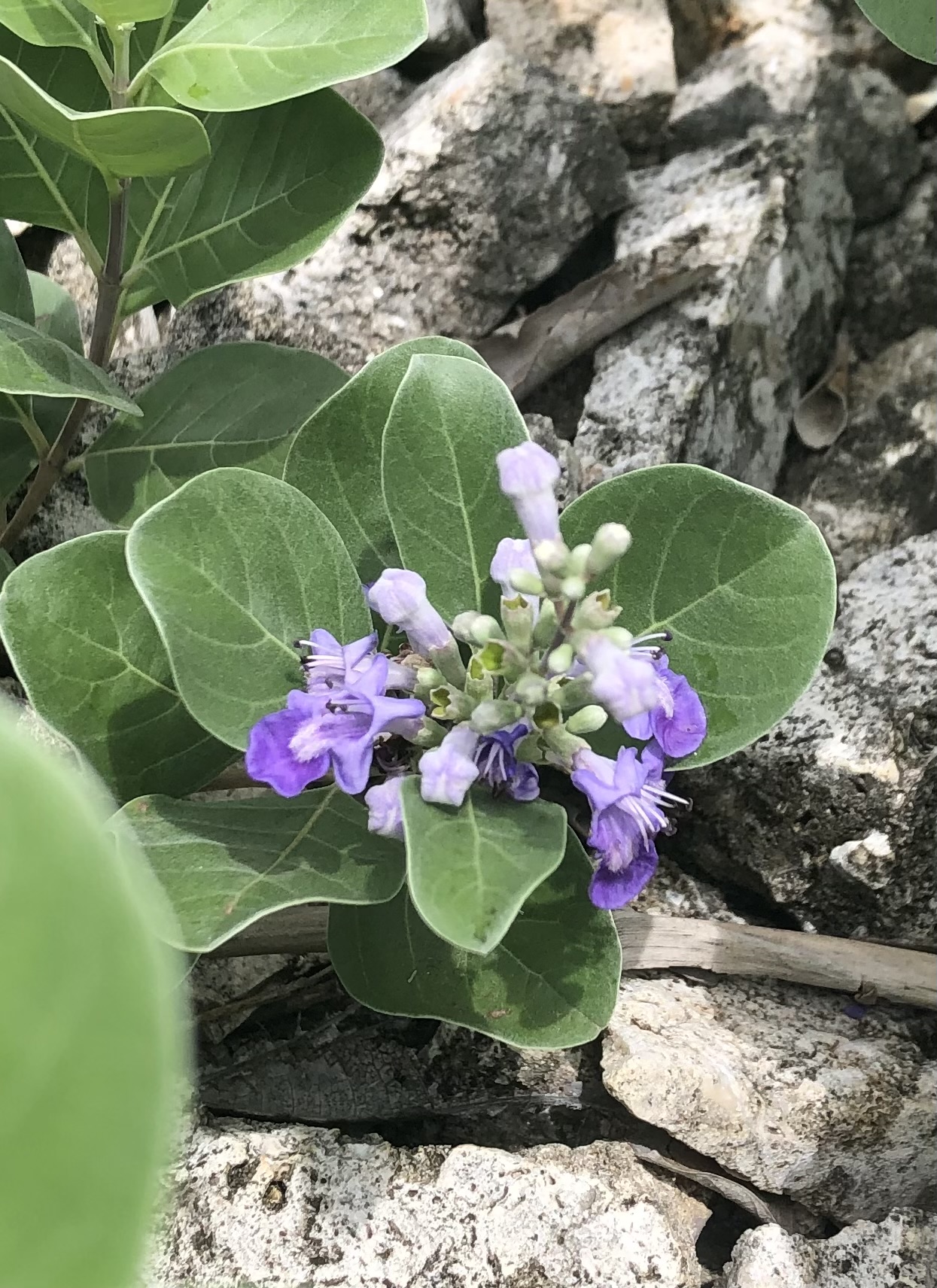 Mahalo nui loa Thank you